SoLID DAQ Update
A. Camsonne, R. Miskimen, Y. Qiang
SoLID Collaboration Meeting
Dec 15th 2012
Overview
DAQ Setup
Event Sizes and Data Rates
APV25 Test Stand
Future Plan
12/15/2012
SoLID DAQ
PVDIS DAQ Setup
PVDIS VXS Crate ×30
Crate Trigger Processor (CTP)
Trigger Interface (TI)
Signal Distribution (SD)
CPU
CTP
FADC ×8
APV25 ×5
SD
TI
Trigger rate for each crate: 20 kHz
12/15/2012
SoLID DAQ
SIDIS DAQ Channel/Module Counts
* Original scintillator bars in forward will be replaced by GEM pad readout if possible
12/15/2012
SoLID DAQ
SIDIS DAQ/Trigger Setup
Global Trigger VXS Crate
GEM Tracker VXS Crate x10
CPU
SSP x3
GTP
TS
TD x4
CPU
APV25 x18
SD
TI
Trigger Forming
Trigger Distribution
Large-Angle VXS Crate x5
CPU
CTP
FADC x12(LC)
+ x2 (GEM Pad)
SD
TI
Optional TDC Crates for LC
LC Timing VXS Crate x1
CPU
V1190 x8
SD
TI
Forward VXS Crate x15
CPU
CTP
FADC x8 (FC)
+ x4 (GC+HG+GP)
MRPC
x4
SD
TI
LC Timing VME Crate x3
CPU
Discriminator x20
e−@Large:	LC & GP			13 kHz
e−@Forward: 	FC(high) & GC		65 kHz
π@Forward:	FC(low) & MRPC & GP	15 MHz
Coincidence: 	e− & π			60 kHz@50 ns
* Coincidence rate scales with the square of luminosity
Crate Trigger Processor (CTP)
Sub-System Processor (SSP)
Global Trigger Processor (GTP)
Trigger Supervisor (TS)
Trigger Interface/Distribution(TI/D)
Signal Distribution (SD)
12/15/2012
SoLID DAQ
J/φ DAQ Setup
Same hardware as SIDIS
Different Trigger Logic:
e−(scattered):		FC(medium) & GC
Lepton@Large-angle:	LC & GP
Lepton@Forward:	FC(high) & GC
Triple Coincidence:	e− & l+ & l −
Trigger Rate:
15 kHz for triple coincidence with 100 ns window
12/15/2012
SoLID DAQ
Total DAQ Hardware
* Optional SIDIS Large-angle Timing:  $292,980
12/15/2012
SoLID DAQ
PVDIS Event Size and Data Rate
GEM Rates per Sector (25 ns window, LH2, 11 GeV)
	
	
	
Event Size per Sector (50 ns window, 11 GeV)




Data Rate per Sector:
20 kHz x 7 kB = 140 MB/s
12/15/2012
SoLID DAQ
Comments on PVDIS
Rates per sector are manageable.
High occupancy in GEM: 3 samples are absolutely needed. Deconvolution helps, but might be safer to send non de-convoluted signal for offline treatment as long as bandwidth allows.
Need two Ethernet links for each crate: ~ 200 MB/s.
Test convolution behavior at very high rate.
Strategy for online data reduction before recording:
Trace back from shower to define region of interest
PID cut
Online coarse tracking
12/15/2012
SoLID DAQ
SIDIS Event Size
GEM Rates (25 ns window, 11 GeV)



Event Size (50 ns window, 11 GeV)
* 17 kB if use only apply threshold on GEM Readout with 3 sample mode
12/15/2012
SoLID DAQ
SIDIS Data Rates
60 kHz Trigger Rate:
* 98 MB/s is only apply threshold w/ 3 sample mode
12/15/2012
SoLID DAQ
Comments on SIDIS
Deconvoluted GEM rate consistent with proposal.
GEM occupancy is low, 1 sample may be OK for less noisy environment, but cannot be used  if deconvolution method used.
Data rates well under control.
Still need to test GEM pad readout.
12/15/2012
SoLID DAQ
APV25 GEM Readout
Switch Capacitor Array ASICs
128 channels
Sample rate: 40 MHz
Buffer length: 192 samples, 4.8 us
Look back: 160 samples, 4 us
Readout Time/Max Readout Rate:
T_APV = 141 x Nsample / 40 MHz
1 sample mode: 3.5 us, 280 kHz
3 sample mode: 10.6 us, 90 kHz
PVDIS: 20 kHz
3 sample mode is feasible and needed
SIDIS: 60 kHz
1 sample mode if using a global GEM trigger, deconvolution cannot be applied
3 sample mode if using crate dependent trigger, taking advantage of low occupancy
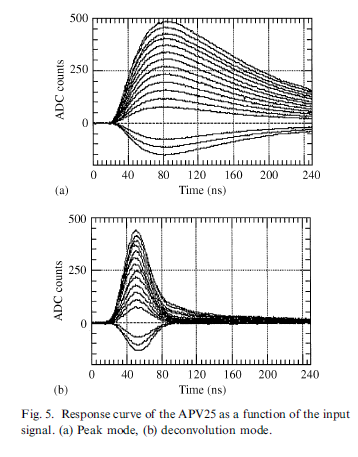 12/15/2012
SoLID DAQ
APV25 Test Stand at UVa/JLab
University of Virginia:
Running VME system using multi-purpose degitizer (MPD) modules with CAEN controller.
SRS DAQ system.
Some work ongoing on electronic noise
Plan to move to JLab
Jefferson Lab
Test setup deployed
Development of readout with Intel VME CPU and CODA
Should be able to start testing in 2013
Evaluation of electronics performance by 2013
12/15/2012
SoLID DAQ
Future Plan
Continue work on GEM readout:
Study threshold and deconvolution efficiency
Data reduction
Trigger Simulation (Software):
On top of existing physics simulation
Find optimal trigger logic
Information needed: Energy sum? Hit pattern?
Formula to process information
Bandwidth usage: within limit?
Minimize background rate
Maximum efficiency for real events, less bias
Get more reliable trigger rates
12/15/2012
SoLID DAQ
Future Plan (continued.)
Bench Top Tests of Trigger Electronics:
Setup a small scale DAQ system
No detector really needed as FADC can replay “predefined” waveforms
Test the capability of the processing power of various modules: CTP, SSP, GTP
Possible Resources:
Jlab: Pipeline electronics
UVa: GEM related
UMass: Testing hardware
Duke: Min Huang
12/15/2012
SoLID DAQ
Backup
12/15/2012
SoLID DAQ
Comments on GEM Readout
No show stopper
Realistic effect of background
Need to define threshold from MIP signal
Study hit/tracking efficiency as function of threshold
Start work on data reduction
18
12/15/2012
SoLID DAQ